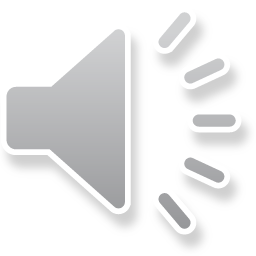 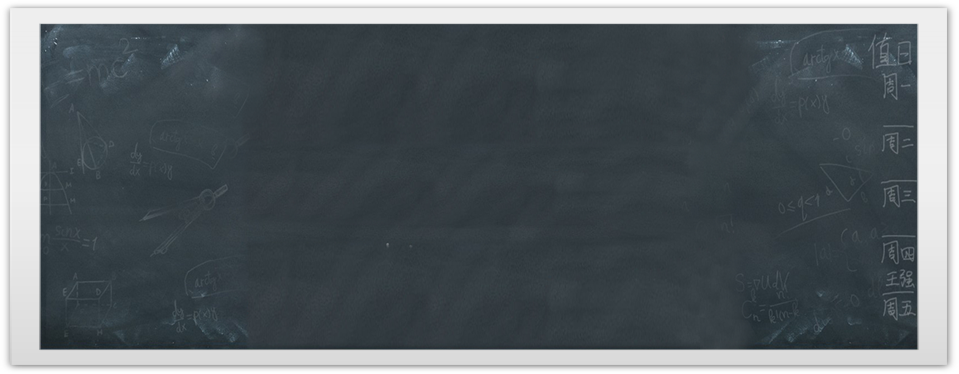 CHÀO MỪNG CÁC EM ĐẾN VỚI TIẾT HỌC HÔM NAY
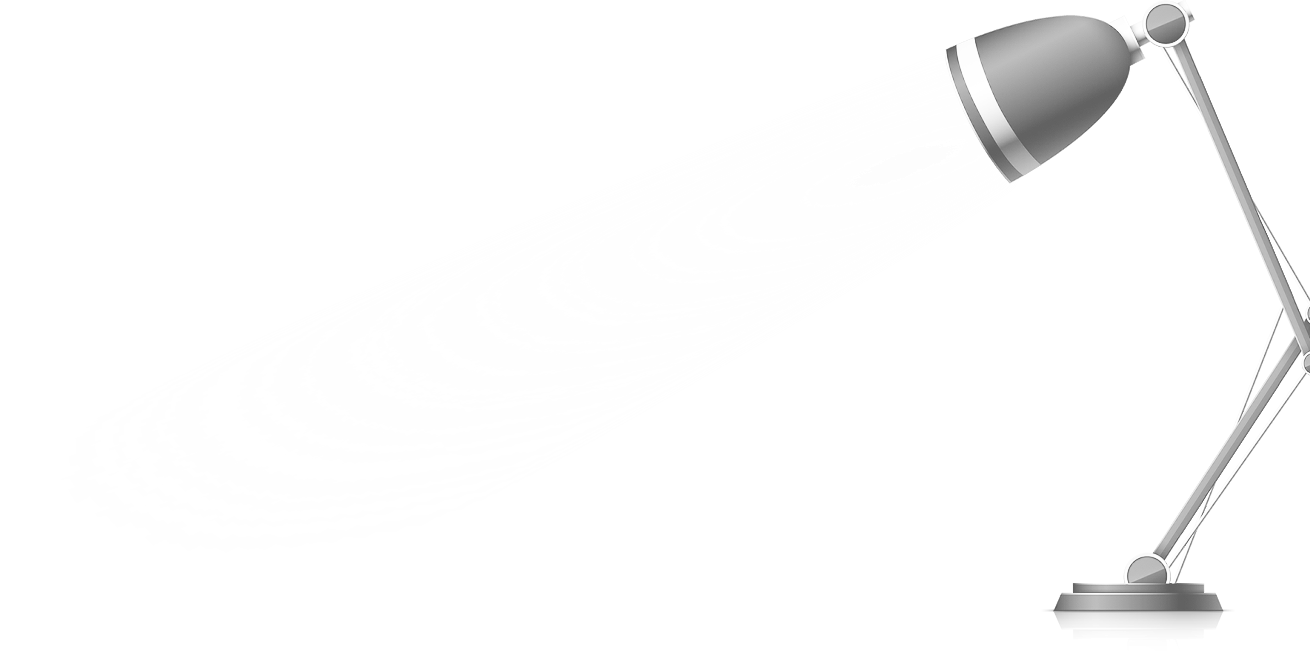 Khoa học tự nhiên 8
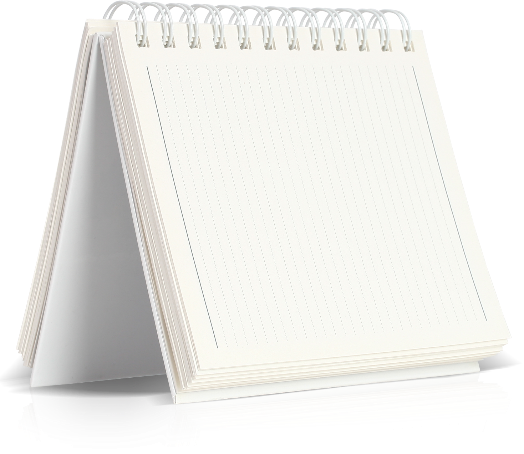 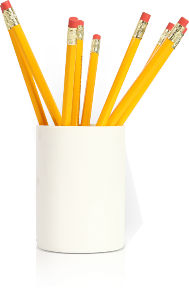 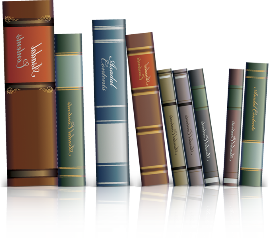 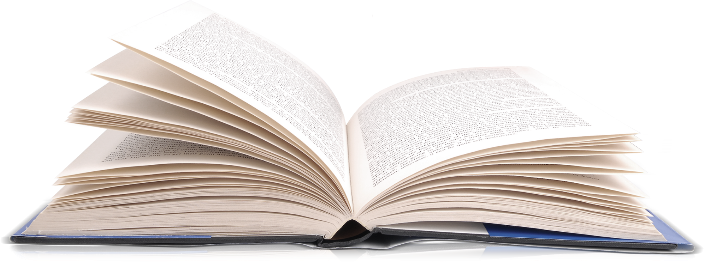 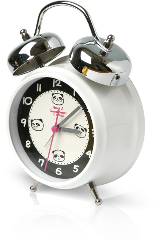 Mọi sinh vật đều thực hiện quá trình gì để duy trì nòi giống? Hệ cơ quan nào thực hiện chức năng sinh sản ở người?
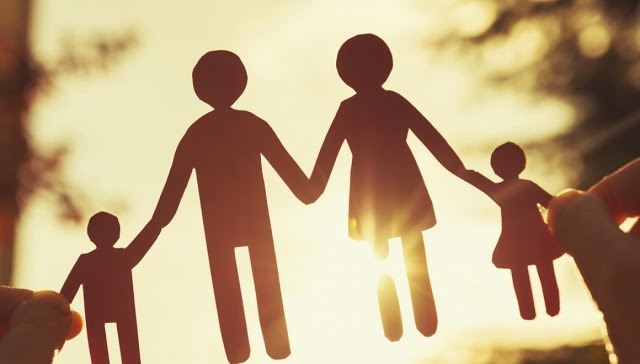 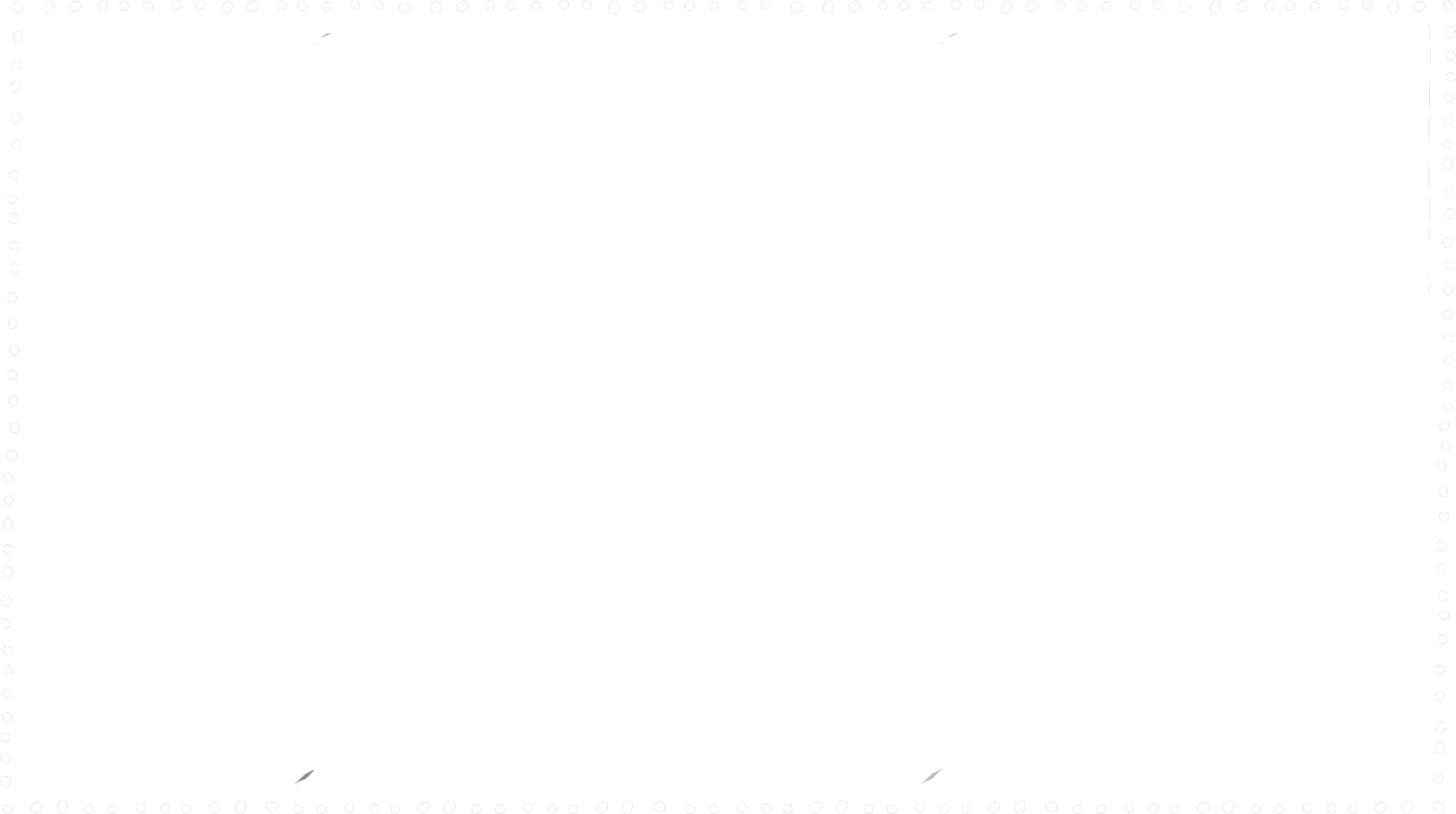 Bài 40: SINH SẢN Ở NGƯỜI
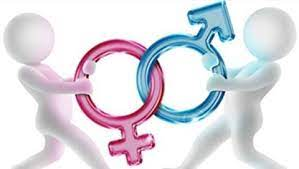 I.
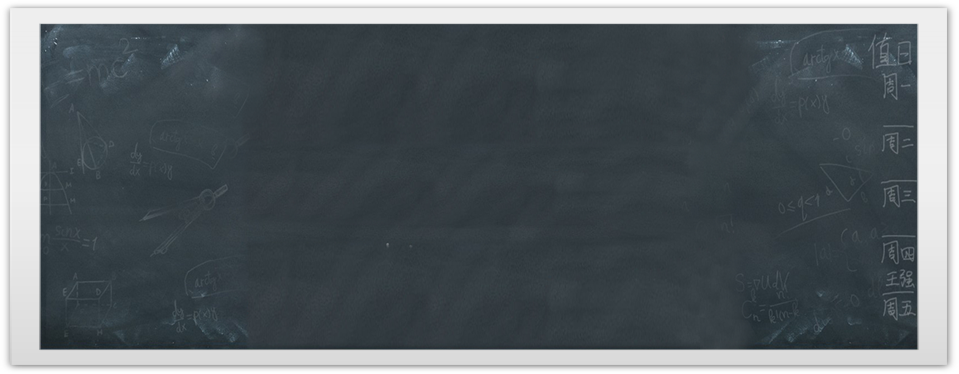 Hệ sinh dục
II.
IIl.
IV.
Nội dung bài học
Quá trình thụ tinh và thụ thai
Hiện tượng kinh nguyệt và biện pháp tránh thai
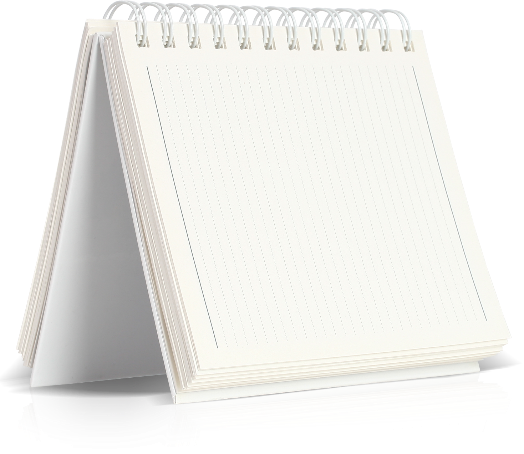 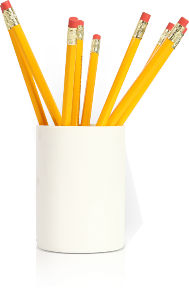 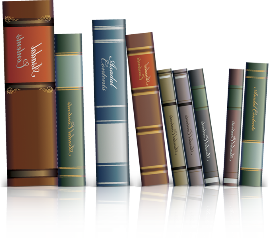 Một số bệnh lây qua đường tình dục và bảo vệ sức khỏe sinh sản vị thành niên
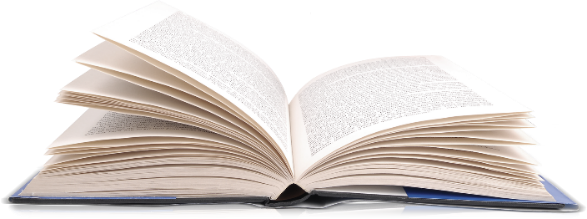 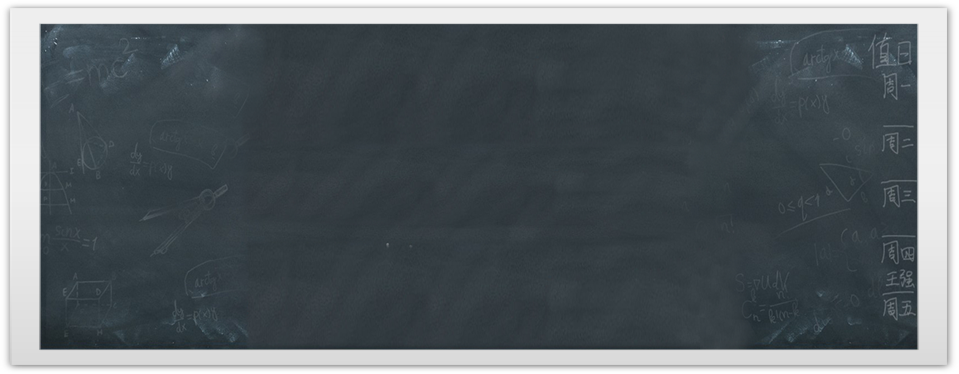 I.
Hệ sinh dục
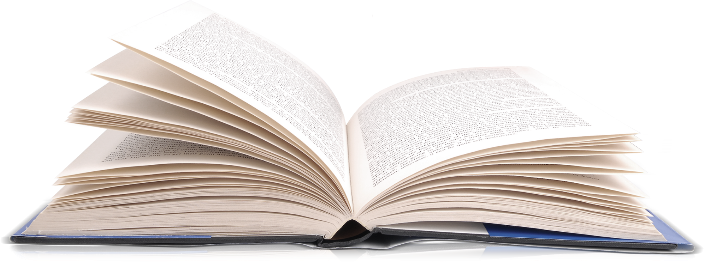 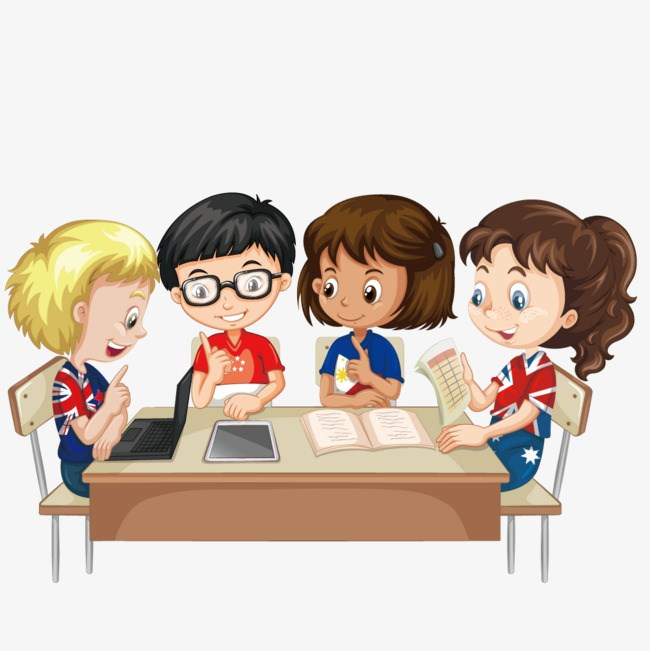 Nhiệm vụ học tập
⃰ Quan sát hình.
* Nhóm thực hiện theo nhóm 4 (hoặc 6) và hoàn thành phiếu học tập số 1 theo 2 nhiệm vụ. Báo cáo sau mỗi nhiệm vụ.
 ⃰ Thời gian: 10 phút. ( 5 phút/ nhiệm vụ)
Nhiệm vụ 1: Quan sát hình  kết hợp tìm hiểu SGK trình bày chức năng của từng cơ quan trong hệ sinh dục nam.
Nhiệm vụ 2: Quan sát  hình kết hợp tìm hiểu SGK trình bày chức năng của từng cơ quan trong hệ sinh dục nữ.
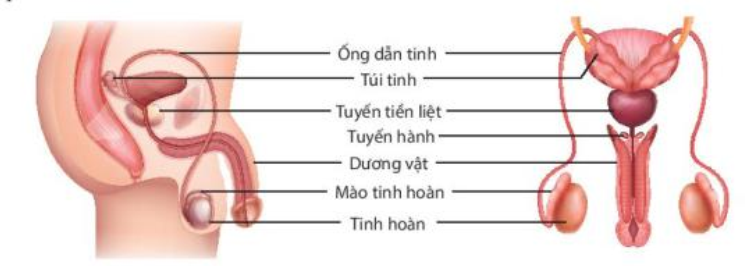 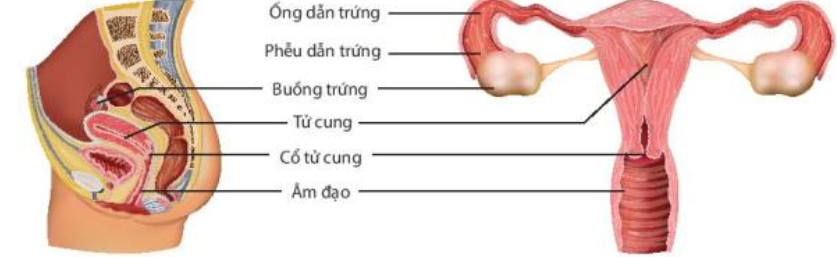 Nhiệm vụ 1: Quan sát hình  kết hợp tìm hiểu SGK trình bày chức năng của từng cơ quan trong hệ sinh dục nam.
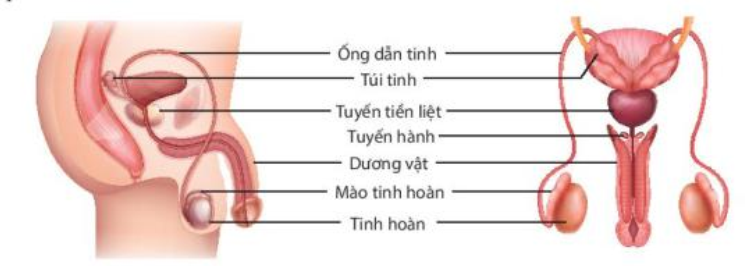 Nhiệm vụ 2: Quan sát  hình kết hợp tìm hiểu SGK trình bày chức năng của từng cơ quan trong hệ sinh dục nữ.
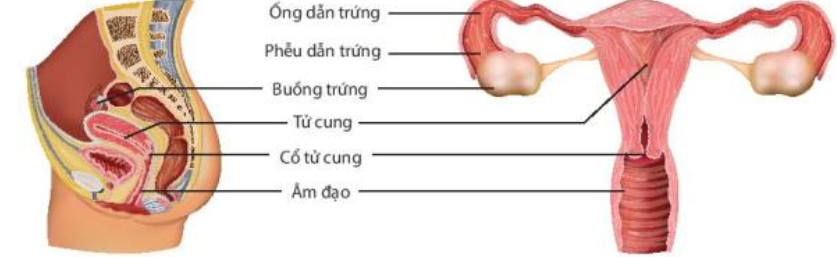 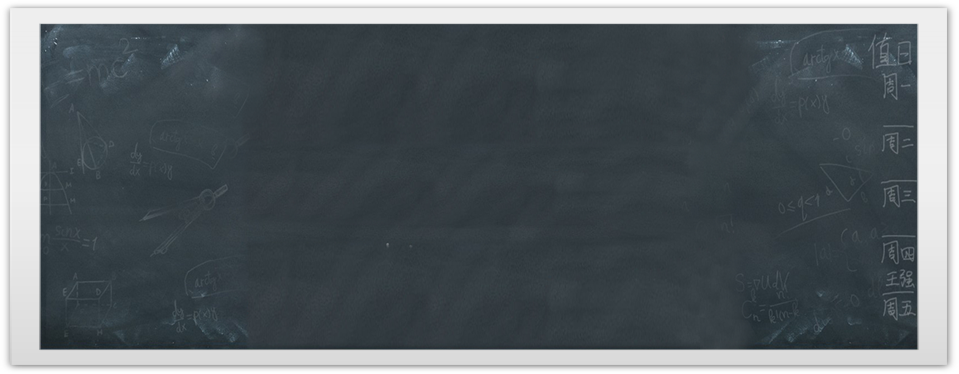 I. Hệ sinh dục
Cơ quan sinh dục ở nam gồm hai tinh hoàn nằm trong bìu, mào tinh hoàn, ống dẫn tinh, ống đái, dương vật. 
Cơ quan sinh dục ở nữ gồm hai buồng trứng nằm trong khoang bụng, ống dẫn trứng, tử cung và âm đạo.
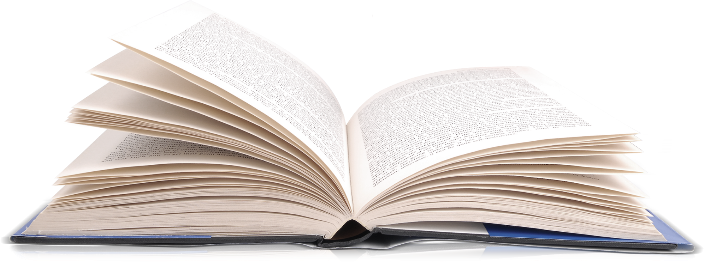 LUYỆN TẬP
Câu 1: Nơi nuôi dưỡng và phát triển thai nhi là:

A. buồng trứng
B. tử cung
C. vòi trứng
D. âm đạo
Câu 2: Nơi sinh ra tinh trùng ở nam giới là:

A. dương vật			
B. túi tinh
C. ống dẫn tinh	
D. tinh hoàn
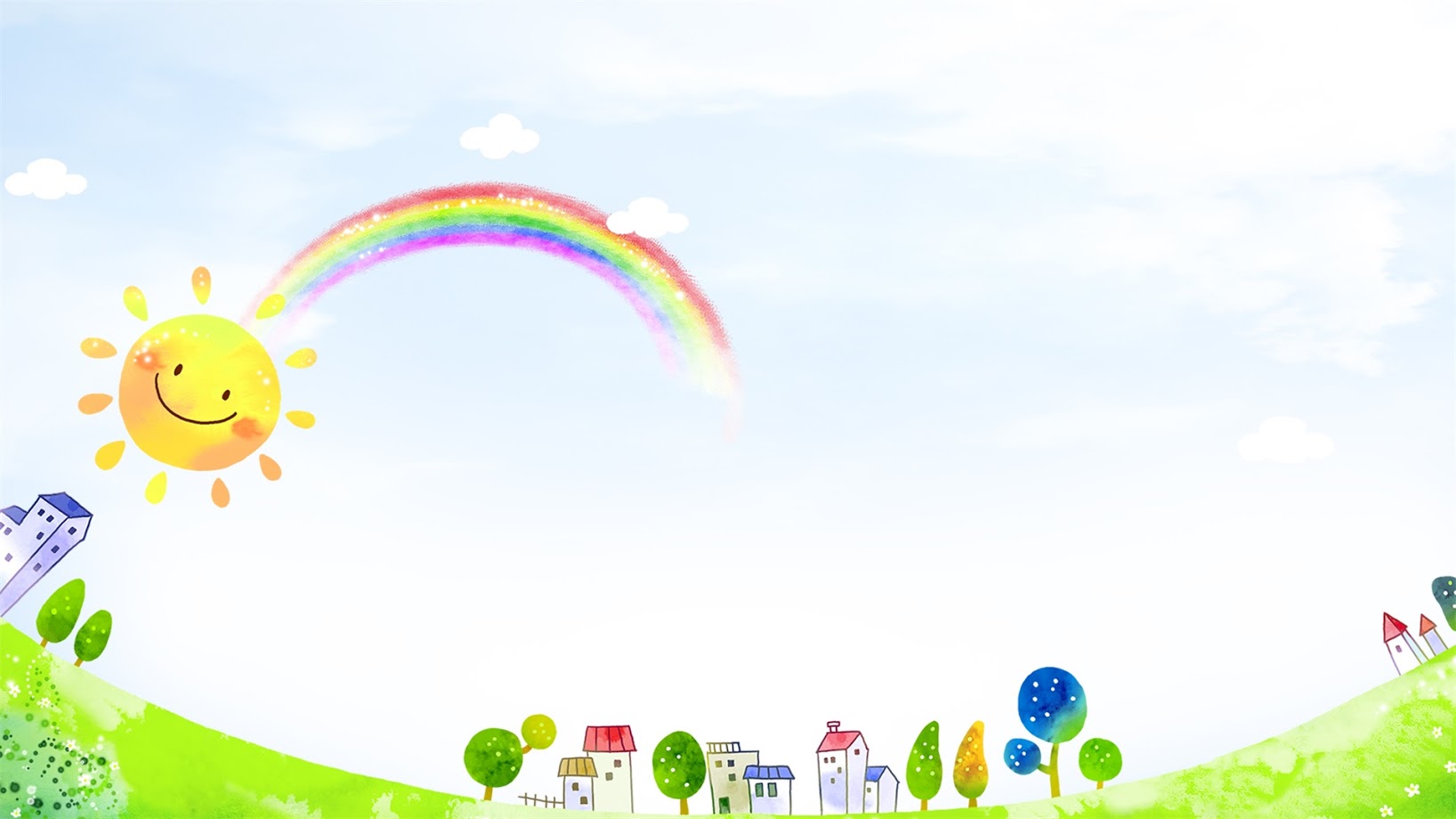 VẬN DỤNG
Tiến hành một cuộc điều tra trong phạm vi trường học về hiểu biết của học sinh về sức khỏe sinh sản vị thành niên
+ Mẫu điều tra Bảng 40.2 SGK KHTN 8 Tr. 168. theo nhóm 4.
+ Kích thước mẫu: 100 người
+ Các nhóm đăng ký trước để không trùng nhau
Nộp bài lên Padlet